www.elsa-support.co.uk
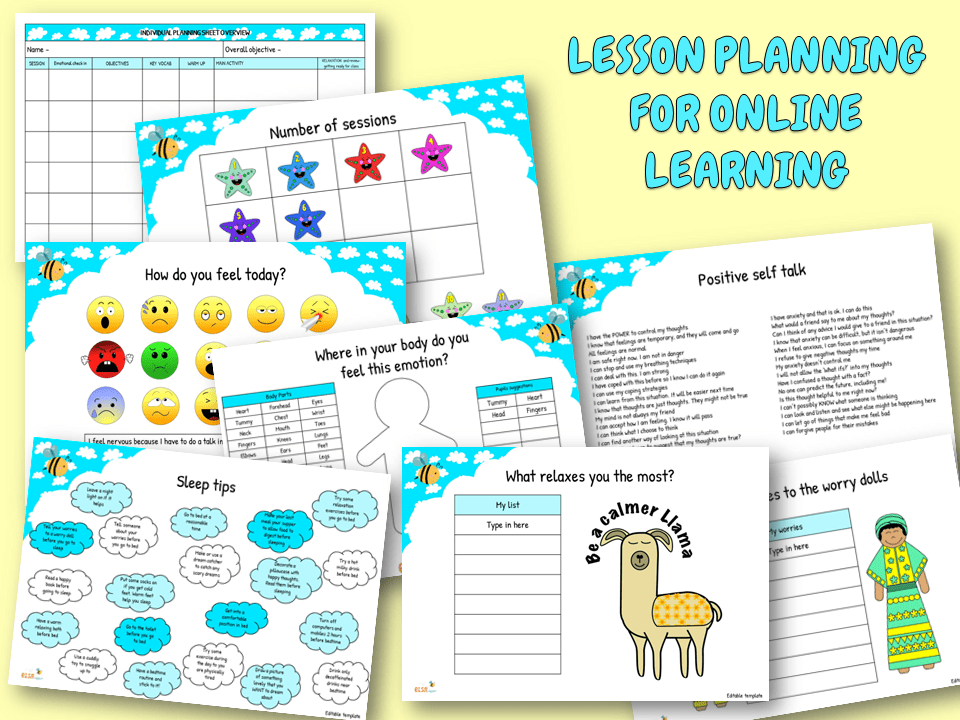 2
2
0
1
2
People you want to get to know better
0
Something you want to give up
2
Things you want to get better at
1
Way to show kindness